A
Wt (Male)
Sbp2 iCKO (Male)
Wt
iCKO
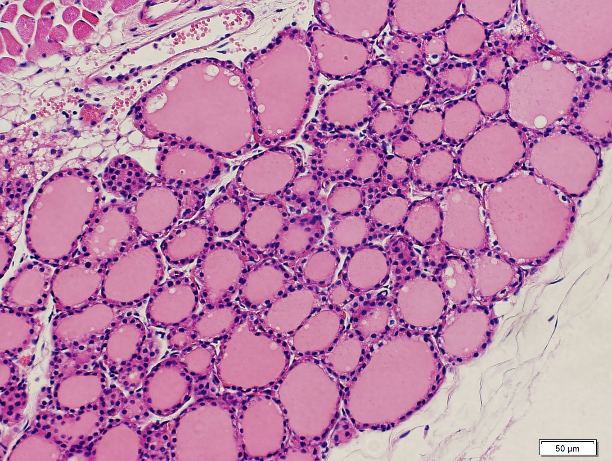 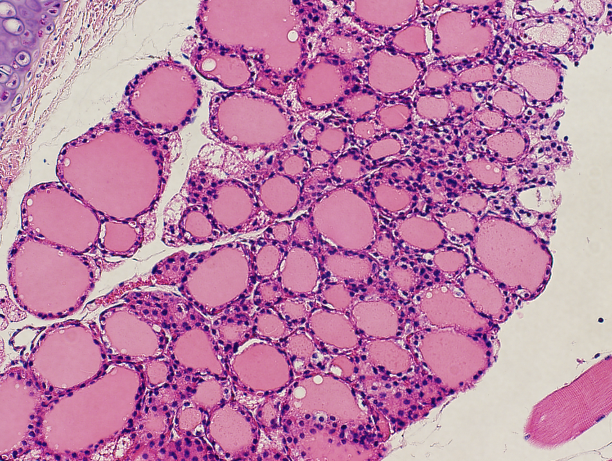 50 µm
50 µm
Sbp2 iCKO (Female)
Wt (Female)
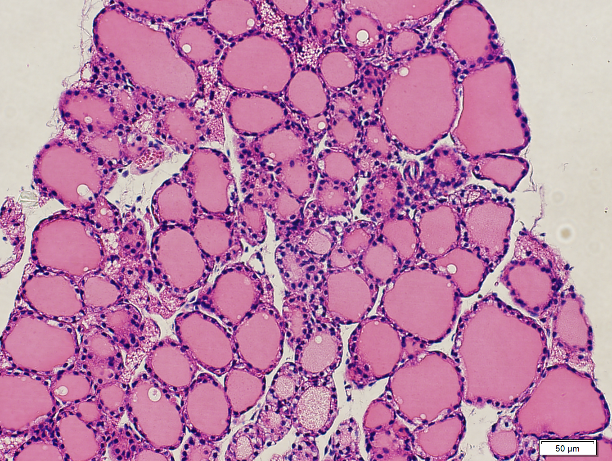 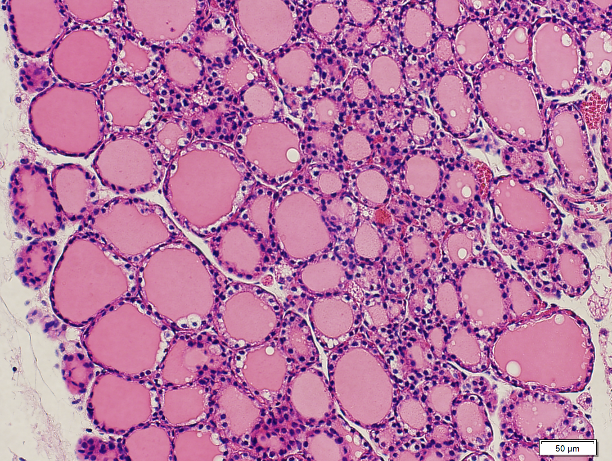 50 µm
50 µm
Male
B
Colloid containing area
Whole follicle area
Follicular epithelial area
µm2
Supplemental Figure 1. 
The histological analysis of the thyroid gland of the Wt and Sbp2 iCKO mice. (A) H&E-stained sections from the thyroid glands. (B) Morphometric analysis of the thyroid gland. Open bars represent the Wt mice and closed bar represent the Sbp2 iCKO mice
Wt
iCKO
Non-Tg-T3/non-Tg-T4 ratio
Supplemental Figure 2.  
The ratio of non-Tg-T3 to non-Tg-T4 in the thyroid gland of the Wt and Sbp2 iCKO mice. Open bars represent the Wt mice and closed bar represent the Sbp2 iCKO mice. 8 male and female mice were studied in each group.
Wt
iCKO
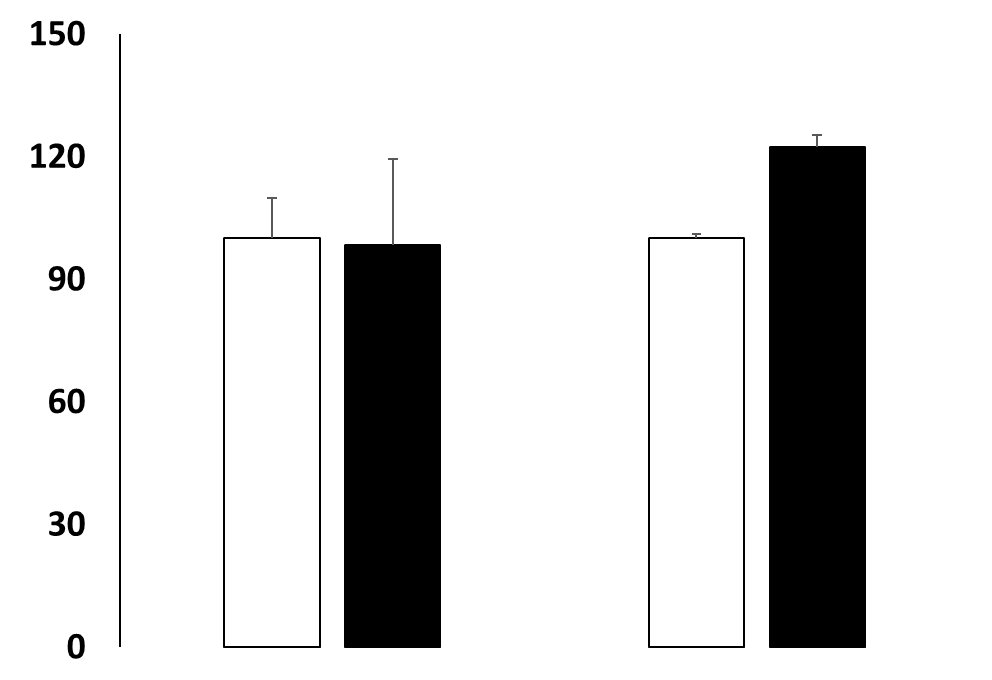 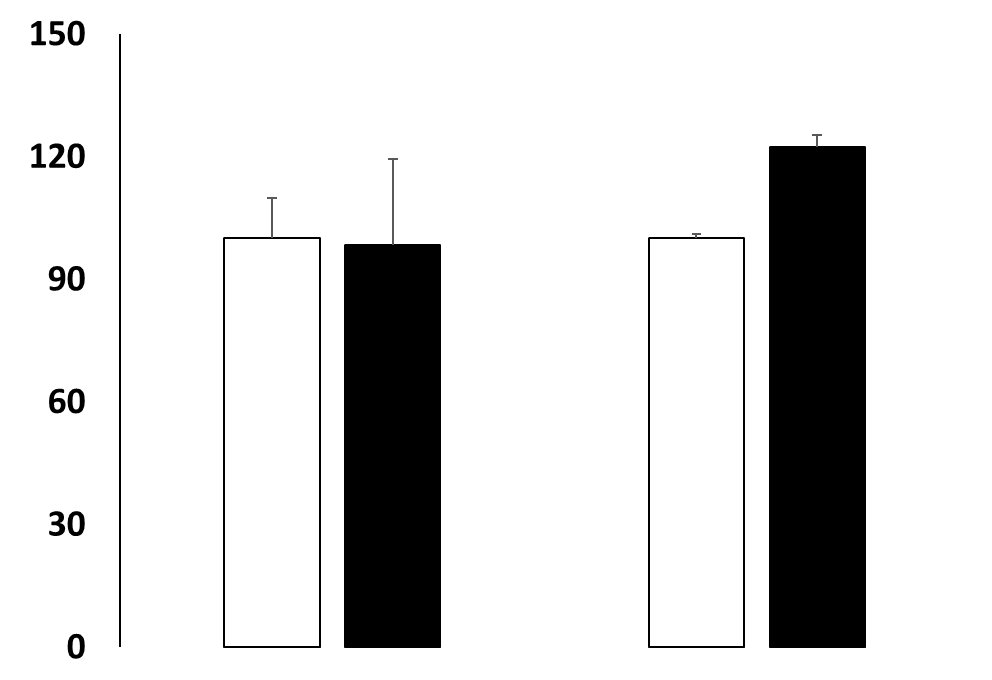 H2O2 in the thyroid gland
*
Ratio (Wt as 100)
Supplemental Figure 3. 
The measurement of H2O2 in the thyroid glands of female Sbp2 iCKO compared to the Wt mice. The respective values are expressed as % compared to those in the Wt mice as 100%. Open bars represent the Wt mice and closed bar represent the Sbp2 iCKO mice. *, P<0.05. 8 female mice were studied in each group. *, P<0.05; **, P<0.01.
iCKO
Wt
Thyroidal TH content
Ratio (Wt as 1)
Supplemental Figure 4. 
Thyroidal TH content in the male mice after 2 weeks of MMI treatment, equivalent to day 0 after removing the biochemical suppression. The respective values are expressed as ratio, with mean values in Wt as 1. Open bars represent the Wt mice and closed bar represent the Sbp2 iCKO mice. 8-9 male mice were studied in each group. *, P<0.05; **, P<0.01
A
**
iCKO
Wt
Ratio (Wt as 100)
*
*
**
**
Deiodinases
Genes related to TH synthesis
TH transporters
Nqo1
B
**
Ratio (Wt as 100)
Supplemental Figure 5. 
The effect of the Sbp2 deficiency on the transcript levels of genes related to TH synthesis, TH transporters and Nqo1 at 3 days after removing the biochemical suppression. (A) The expression of genes related to TH synthesis and TH transporters (B) The expression of Nqo1. The respective values are expressed as % compared to those in the Wt mice as 100%. Open bars represent the Wt mice and closed bar represent the Sbp2 iCKO mice. 8-9 male mice were studied in each group. *, P<0.05; **, P<0.01
iCKO
Wt
Thyroid weight vs body weight
Female
Male
A
mg/g
***
***
*
B
***
***
Ratio (baseline=1)
***
Weeks of low iodine
Weeks of low iodine
**
***
Supplemental Figure 6. 
The effect of the low-iodine diet on the thyroid gland weight. (A) The thyroid weight corrected for the body weight at 0, 1, 2 and 4 weeks after starting low-iodine diet; (B) The fold increase of the thyroid/body weight ratio relative to baseline (0 week) as 1 for each genotype.  Black lines represent the Wt mice and red lines represent the Sbp2 iCKO mice. 7-10 male and female mice were studied in each group. *, P<0.05; **, P<0.01; ***, P<0.001
Sbp2 iCKO (Male)
Wt (Male)
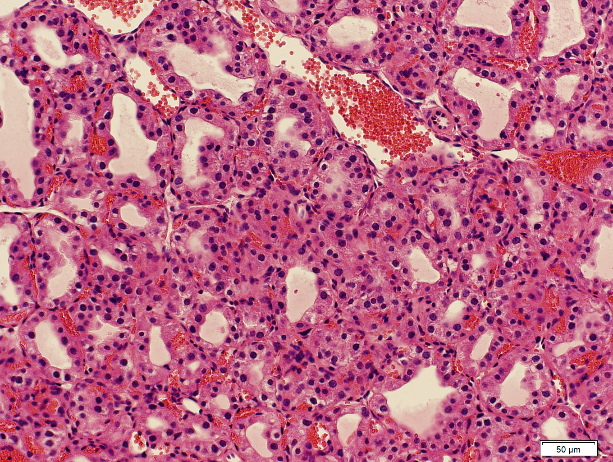 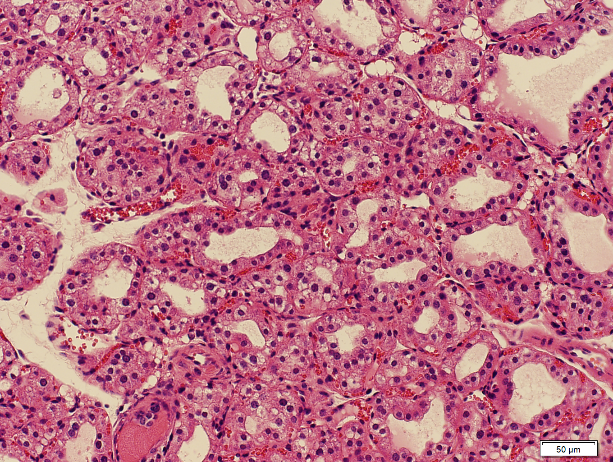 50 µm
50 µm
Wt (Female)
Sbp2 iCKO (Female)
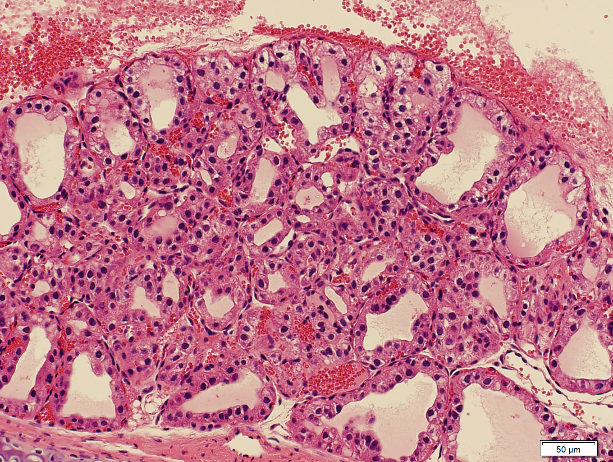 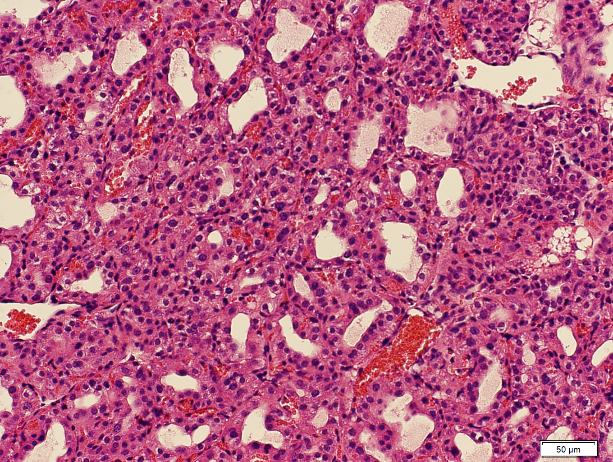 50 µm
50 µm
Supplemental Figure 7. 
The histological analysis of the thyroid gland of the Wt and Sbp2 iCKO mice at 4 weeks after starting the low-iodine diet, H&E-stained sections
A
iCKO
Wt
**
**
*
Ratio (Wt as 100)
*
*
**
***
*
Deiodinases
Genes related to TH synthesis
TH transporters
B
Nqo1
***
Ratio (Wt as 100)
Supplemental Figure 8. 
The effect of Sbp2 deficiency on the transcript levels of genes related to TH synthesis, TH transporters and Nqo1 at 4 weeks after starting low-iodine diet. (A) The expression of genes related to TH synthesis and TH transporters (B) The expression of Nqo1. The respective values are expressed as % compared to those in the Wt mice as 100%. Open bars represent the Wt mice and closed bar represent the Sbp2 iCKO mice. 7-8 male mice were studied in each group. *, P<0.05; **, P<0.01; ***, P<0.001